Autonomous Quadrocopter Proposal
Brad Bergerhouse, Nelson Gaske, Austin Wenzel
Dr. Malinowski
2
Outline
Introduction
Goals
Project Description
Tests
Schedule
3
Outline
Introduction
Goals
Project Description
Tests
Schedule
4
What is a Quadrocopter?
A quadrocopter is an aircraft that is lifted and propelled by four rotors.
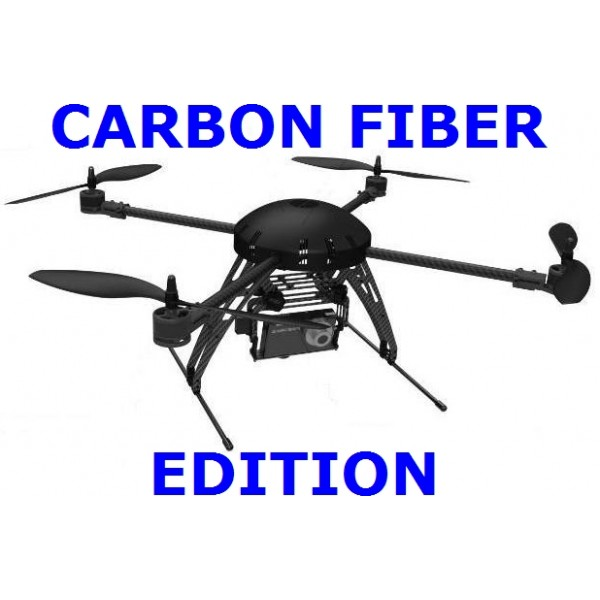 5
Why is this technology important?
Quadrocopters are inherently stable platforms which share advantages with helicopters and airplanes, without the disadvantages
Microprocessor and DSP chip integration provides an powerful core while maintaining the low power usage of single chip processors
6
Why this project?
To develop an autonomous vehicle with 6-DOF
Tackle challenges presented during 3 dimensional navigation with minimal sensors
Provides a unique opportunity to implement an aerial platform for use in future department projects and courses
7
Outline
Introduction
Goals
Project Description
Tests
Schedule
8
Goals
Implement backup fly-by-wire controls for safety and testing
Avoid obstacles using video and sensor feedback
Autonomously navigate through narrow passages using onboard sensors
Develop a quadrocopter platform for future senior projects
9
Fly-by-wire
Remotely control quadrocopter with computer joystick or R/C transmitter for safety
Implemented to prevent loss of control during development and testing
10
Obstacle Avoidance
Use range sensors and single camera to avoid obstacles
Range sensors will be (initially) positioned in all 6 Euclidian directions
Camera will be aimed forward and DSP will be used for object detection
11
Autonomous Navigation
Navigate narrow passages in a fully autonomous nature
Create ‘obstacles’ using symbols to indicate directional constraints
12
Future Platform
Fully document design process and component interfacing
Expandable processing and I/O components
13
Outline
Introduction
Goals
Project Description
Tests
Schedule
14
Project Description
Interface BeagleBoard with XAircraft X650 Quadrocopter platform
Use BeagleBoard I/O to interface with sensors and remote controls
Develop passage following algorithm using minimal sensor input
Utilize image processing techniques to detect obstacles or goal criteria
15
System Diagram
16
System Diagram
17
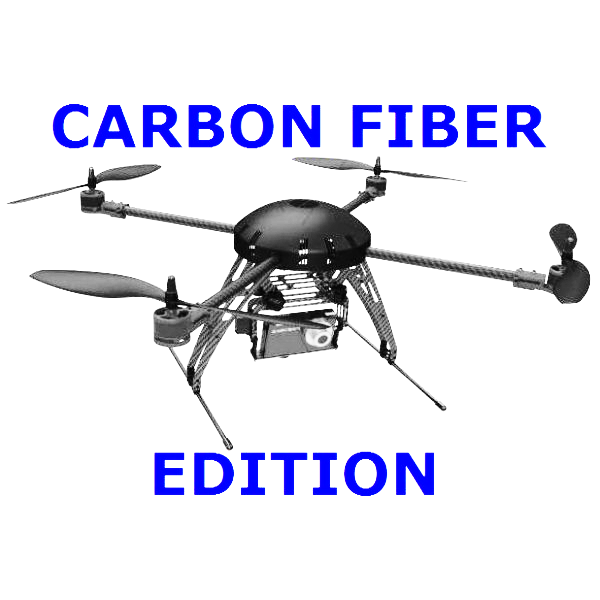 XAircraft X650
Platform includes controllers, motors, and infrastructure required for operation
 Accepts industry standard R/C PWM inputs for flight controller
Handles stability and individual motor control for arbitrary PWM inputs
18
System Diagram
19
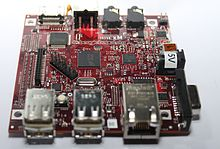 BeagleBoard
Includes TI OMAP processor, USB interfaces and camera header
Performs processing required for navigation
Outputs industry standard PWM directly into flight controller
20
System Diagram
21
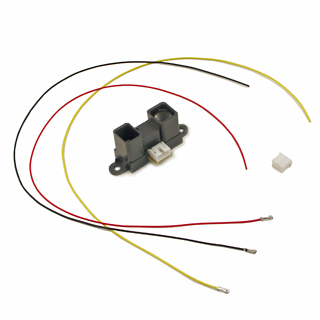 IR Distance Sensors
Output analog voltage based upon distance to an obstacle
Linear response between 10cm and 150cm
ADC necessary to interface with Beagleboard
22
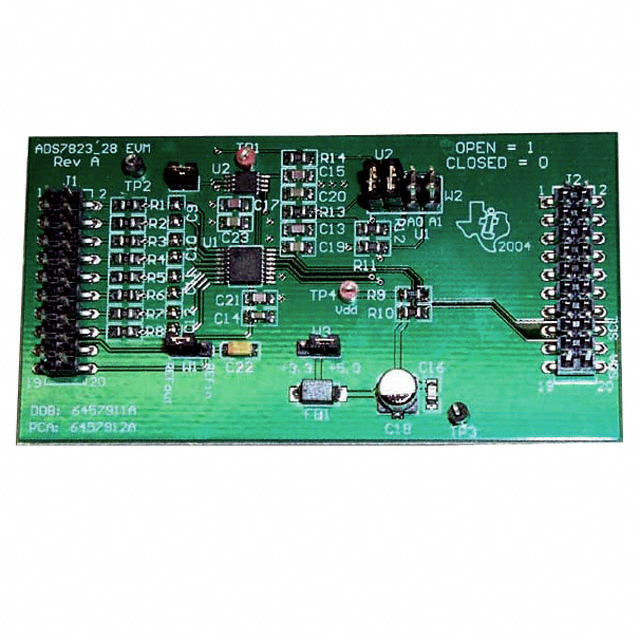 TI ADC
12-bit Octal ADC with I2C interface 
Bridges logic between sensors and Beagleboard
50K samples per second
23
System Diagram
24
Accelerometer
Possibly used for orientation input to BeagleBoard
25
System Diagram
26
I2C Interface
Inter-Integrated Circuit
Master-slave 2-wire bus interface
Used to communicate between ADC, Accelerometer, and BeagleBoard
Additional logic level converter required to interface between BeagleBoard (1.8V) and ADC (5V)
27
System Diagram
28
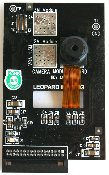 Camera
Captures images, send to BeagleBoard over serial communication
5-Megapixel image output with downsizing for processing speed
29
System Diagram
30
Laptop
Communicates via 802.11 wireless protocol to BeagleBoard
Transmits manual override controls to Beagleboard
Provides goal conditions for navigation
Can act as a data store for retrieved information
31
System Diagram
32
DSP
Images processed using Canny edge detection algorithm
Symbol detection using predefined symbols for navigation control
Communicates with processor using shared memory regions
33
System Diagram
34
OMAP ARM core
Interprets sensor information
Provides control outputs to platform
Monitors sensor inputs for proper goal conditions
35
Outline
Introduction
Goals
Project Description
Tests
Schedule
36
Tests to be performed
Tethered Testing
Takeoff and Landing
Move at constant altitude to a landmark
Change altitude during flight, continue to landmark
Move in straight line through narrow passageway 
Un-Tethered Testing
Fly  straight and return to starting position
Fly through narrow passageway and turn corner
37
Outline
Introduction
Goals
Project Description
Tests
Schedule
38
Division of labor
Austin
DSP and object recognition
Brad
Communication and networking
Nelson
Hardware interfacing and power management
39
Schedule
11/17-Camera and Joystick Interfacing
12/1-Wireless and I2C interfacing
1/19-PWM output design
1/26-PWM output testing
2/2-IR sensor interfacing
2/9-Platform Assembly
2/16-Platform Power Testing
2/23-Initial Navigation Design
40
Schedule contd
3/1-Navigation Design
3/8-Navigation Design
3/22-Navigation Design
3/29-Test Design
4/5-Testing and debugging
4/12-Testing and debugging
4/19-Testing and debugging
4/26-Presentation preparation
41
Questions?